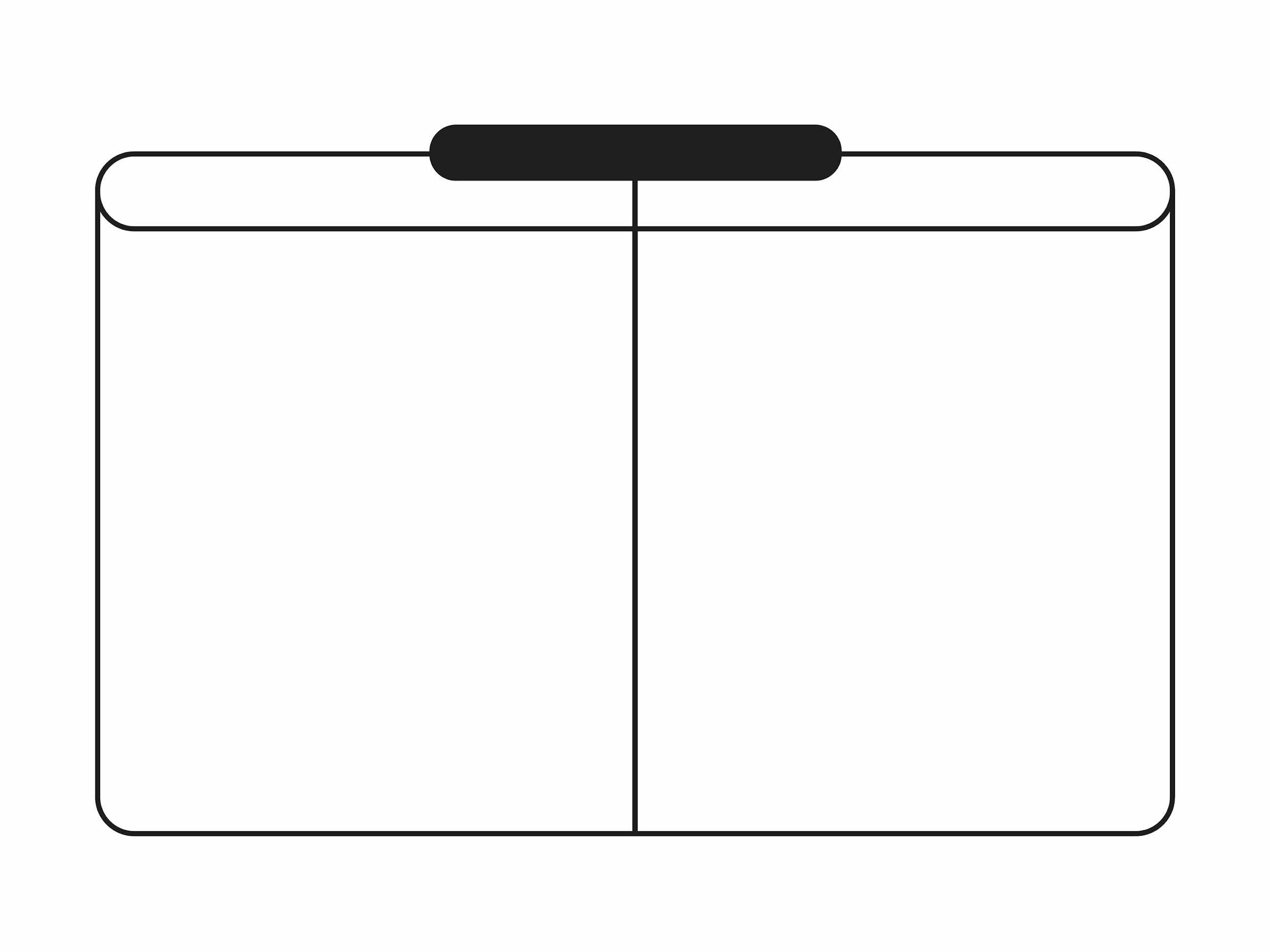 woord
woord
woord